Zasady kontraktowania świadczeń 
opieki zdrowotnej w 2023 r.
w rodzaju: PROFILAKTYCZNE PROGRAMY ZDROWOTNE
w zakresach:
PROFILAKTYCZNE PROGRAMY ZDROWOTNE
Akty prawne
Wymagania
Kryteria oceny ofert
Pytania
Akty prawne właściwe dla danego rodzaju świadczeń będących przedmiotem postępowania  PROFILAKTYCZNE PROGRAMY ZDROWOTNE Rozporządzenie Ministra Zdrowia z dnia 6 listopada 2013 r. w sprawie świadczeń gwarantowanych z zakresu programów zdrowotnych ze zmianami(t. j. Dz. U. z 2020 r. poz. 2209 z późn. zm.)Zarządzenie Nr 111/2022/DSOZ Prezesa Narodowego Funduszu Zdrowia z dnia 2 września 2022 r. w sprawie określenia warunków zawierania i realizacji umów o udzielanie świadczeń opieki zdrowotnej w rodzaju programy zdrowotne – w zakresach: profilaktyczne programy zdrowotne ze zmianami (139/2022/DSOZ)
Zarządzenie Nr 111/2022/DSOZ Prezesa NFZ - określenia
W rodzaju profilaktyczne programy zdrowotne, wyodrębnia się:
program profilaktyki raka szyjki macicy, którego zasady realizacji określone są w załączniku nr 3 do zarządzenia – etap diagnostyczny i etap pogłębionej diagnostyki
program profilaktyki raka piersi, którego zasady realizacji określone są w załączniku nr 4 do zarządzenia – etap podstawowy i etap pogłębionej diagnostyki
program badań prenatalnych, którego zasady realizacji określone są w załączniku nr 5 do zarządzenia;
program profilaktyki chorób odtytoniowych (w tym przewlekłej obturacyjnej choroby płuc - zwanej dalej "POChP"), którego zasady realizacji określone są w załączniku nr 6 do zarządzenia- etap podstawowy i etap specjalistyczny
Zarządzenie Nr 111/2022/DSOZ Prezesa NFZ – zawiera załączniki
załącznik nr 1 – Katalog zakresów i świadczeń 
załącznik nr 2 – Wzór umowy
załącznik nr 3 – Zasady realizacji programu profilaktyki raka szyjki macicy 
załącznik nr 4 – Zasady realizacji programu profilaktyki raka piersi
załącznik nr 5 – Zasady realizacji programu badań prenatalnych
załącznik nr 6 – Zasady realizacji programu profilaktyki chorób odtytoniowych (w tym POCHP)
Sposób rozliczania świadczeń
W rodzaju: profilaktyczne programy zdrowotne stosuje się jako sposób rozliczania świadczeń cenę jednostkową jednostki rozliczeniowej (punktu), odpowiadający wybranym świadczeniom określonym w załączniku nr 1 do zarządzenia Nr 111/2022/DSOZ – KATALOG ZAKRESÓW I ŚWIADCZEŃ:
Sposób rozliczania świadczeń (cd.)
Sposób rozliczania świadczeń (cd.)
Sposób rozliczania świadczeń (cd.)
Sposób rozliczania świadczeń (cd.)
Sposób rozliczania świadczeń (cd.)
Wymagania dla świadczeniodawców oraz warunki i zasady udzielania świadczeń w zakresie programu profilaktyki raka piersi – etap podstawowy
Tryb realizacji świadczenia – ambulatoryjny w pracowni stacjonarnej lub mobilnej
Warunki wymagane od świadczeniodawców:
PERSONEL:
LEKARZ - co najmniej 2 lekarzy z udokumentowanym odpowiednim doświadczeniem w dokonywaniu oceny mammografii skryningowych –  (WAŻNE do oferty należy dołączyć oświadczenie kierownika pracowni mammograficznej potwierdzające, że zgłoszony do oferty lekarz posiada odpowiednie doświadczenie) o następujących kwalifikacjach::
lekarz specjalista radiologii 
lekarz specjalista rentgenodiagnostyki 
lekarz specjalista  radiodiagnostyki 
lekarz specjalista  radiologii i diagnostyki obrazowej, 
lekarz ze specjalizacją I stopnia w zakresie radiologii 
lekarz ze specjalizacją I stopnia w zakresie rentgenodiagnostyki,  
lekarz ze specjalizacją I stopnia w zakresie radiodiagnostyki
TECHNIK ELEKTRORADIOLOG z udokumentowanym szkoleniem w zakresie prowadzenia kontroli jakości oraz udokumentowanym odpowiednim doświadczeniem w wykonywaniu mammografii 
(WAŻNE do oferty należy dołączyć oświadczenie kierownika pracowni mammograficznej potwierdzające, że zgłoszony do oferty technik posiada odpowiednie doświadczenie oraz zaświadczenie, że technik odbył szkolenie w zakresie prowadzenia kontroli jakości) 
WYPOSAŻENIE W SPRZĘT I APARATURĘ MEDYCZNĄ
Mammograf o parametrach nie niższych niż do mammografii skryningowej obu piersi
Wymagania dla świadczeniodawców oraz warunki i zasady udzielania świadczeń w zakresie programu profilaktyki raka piersi – etap podstawowy c.d.
POZYTYWNY WYNIK KONTROLI JAKOŚCI badań mammograficznych przeprowadzanej co roku przez podmiot, któremu w ramach Narodowego Programu Zwalczania Chorób Nowotworowych minister właściwy do spraw zdrowia zlecił prowadzenie kontroli jakości, a w przypadku negatywnego  wyniku kontroli jakości badań mammograficznych – dostarczenie do tego podmiotu dokumentacji obrazującej usunięcie  stwierdzonych nieprawidłowości
POZYTYWNY WYNIK AUDYTU KLINICZNEGO zdjęć mammograficznych przeprowadzonego nie rzadziej niż raz na 24 miesiące przez niezależny ośrodek audytorski na podstawie przesłanych zdjęć mammograficznych.
W przypadku konieczności skierowania świadczeniobiorcy do etapu pogłębionej diagnostyki, przekazanie świadczeniobiorcy opisu wyniku badania, wywołanych lub wydrukowanych zdjęć mammograficznych w formacie rzeczywistym oraz w przypadku badania wykonanego na aparacie cyfrowym, również zdjęć zarchiwizowanych na płycie CD 
W przypadku ograniczonego dostępu do świadczeń w ramach programu na terenie danego województwa, dopuszcza się możliwość realizowania świadczeń przez świadczeniodawców przystępujących do programu po raz pierwszy, nieposiadających pozytywnego wyniku kontroli jakości i audytu, pod warunkiem uzyskania pozytywnego wyniku kontroli jakości badań mammograficznych oraz pozytywnego wyniku audytu klinicznego zdjęć mammograficznych w terminie 6 miesięcy od dnia zawarcia umowy o udzielanie świadczeń opieki zdrowotnej.

Dopuszcza się możliwość ponownego przystąpienia świadczeniodawcy do postępowania konkursowego nie wcześniej niż po upływie 12 miesięcy od daty negatywnego wyniku audytu klinicznego zdjęć mammograficznych
KRYTERIA DODATKOWO OCENIANE dotyczące warunków realizacji programu profilaktyki raka piersi - etap podstawowy
JAKOŚĆ - Personel:
Wszyscy lekarze zgłoszeni do oferty to lekarze specjaliści w dziedzinie radiologii i diagnostyki obrazowej lub radiologii lub rentgenodiagnostyki lub  radiodiagnostyki – 25 punktów
Dokonywanie przez każdego z lekarzy zgłoszonych do oferty oceny co najmniej 5000 mammografii skryningowych w okresie 12 miesięcy poprzedzających o 2 miesiące miesiąc obejmujący termin złożenia oferty (w przypadku postepowania konkursowego – okresem będzie 1.02.2022 do 31.01.2023). – 10 punktów
Posiadanie przez każdego z techników elektroradiologów zgłoszonego do oferty, szkolenia w zakresie kontroli jakości w mammografii prowadzonego przez PLTR, lub przez inną jednostkę prowadzącą szkolenia akredytowane przez PLTR lub zgodnie z programem zatwierdzonym przez PLTR – 8 punktów
JAKOŚĆ – Sprzęt i aparatura medyczna
Aparat mammograficzny DR cyfrowy o parametrach nie niższych niż do mammografii skryningowych obu piersi – (wszystkie aparaty wykazane do oferty) – 10 punktów
KOMPLEKSOWOŚĆ
Realizacja etapu pogłębionej diagnostyki w programie profilaktyki raka piersi (dotyczy terenu, na który zostało ogłoszone postępowanie) – 12 punktów
PROGRAM PROFILAKTYKI RAKA PIERSI – etap podstawowy
Do oferty w zakresie programu profilaktyki raka piersi – etap podstawowy należy dołączyć:
Oświadczenie kierownika pracowni mammograficznej potwierdzające, że zgłoszony do oferty lekarz posiada odpowiednie doświadczenie w dokonywaniu oceny mammografii skryningowych 
Oświadczenia lekarzy, że dokonują rocznie oceny 5000 mammografii skryningowych rocznie (możliwe do weryfikacji w SIMP) – jeśli wszyscy lekarze przedstawieni do oferty posiadają takie szkolenie oferent otrzymuje dodatkowe punkty (w przypadku gdy jeden z wielu, oferent nie otrzymuje dodatkowych punktów).
Oświadczenie kierownika pracowni mammograficznej potwierdzające, że zgłoszony do oferty technik posiada odpowiednie doświadczenie w wykonywaniu mammografii
Dokument potwierdzający odbycie przez technika elektroradiologa szkolenia w zakresie prowadzenia kontroli jakości
Dokument potwierdzający odbycie przez technika elektroradiologa szkolenia w zakresie prowadzenia kontroli jakości w mammografii prowadzonego przez PLTR, lub przez inną jednostkę prowadzącą szkolenia akredytowane przez PLTR lub zgodnie z programem zatwierdzonym przez PLTR.- jeśli wszyscy technicy przedstawieni do oferty posiadają takie szkolenie oferent otrzymuje dodatkowe punkty (w przypadku gdy jeden z wielu, oferent nie otrzymuje dodatkowych punktów).
Kserokopie protokołu kontroli jakości
Kserokopie protokołu audytu klinicznego
Certyfikat ISO dla miejsca udzielania świadczeń i zakresu objętego ofertą – jeśli oferent podsiada i jest to dodatkowo punktowane.
Wymagania dla świadczeniodawców oraz warunki i zasady udzielania świadczeń w zakresie programu profilaktyki raka piersi – etap pogłębionej diagnostyki
1. Tryb realizacji świadczenia - ambulatoryjny.
2. Warunki wymagane od świadczeniodawców:
dla mammografii uzupełniającej:
	a) personel: co najmniej 2 lekarzy oraz technik elektroradiolog spełniający wymogi dla personelu w mammografii w etapie podstawowym
	b) wyposażenie w sprzęt i aparaturę medyczną: mammograf o parametrach nie niższych niż do mammografii skryningowej obu piersi
dla badania USG piersi, 
	a) lekarz specjalista radiologii lub radiodiagnostyki, lub radiologii i diagnostyki obrazowej lub lekarz ze specjalizacją I stopnia w zakresie radiodiagnostyki 	     lub lekarz specjalista, który ukończył specjalizację obejmującą uprawnienia ultrasonograficzne w zakresie określonym w programie specjalizacji
	b) wyposażenie w sprzęt i aparaturę medyczną: 
	- aparat USG z głowicą liniową, szerokopasmową, wieloczęstotliwościową o wysokiej rozdzielczości liniowej i skali szarości pracującą w przedziale co 	   najmniej 2–10 MHz, zalecany komplet głowic o różnych spektrach częstotliwości: 5–13.5 MHz, 13.5–18 MHz; badanie wykonuje się przy użyciu 	 	   częstotliwości co najmniej 7.5 MHz, 
	- drukarka do USG
Wymagania dla świadczeniodawców oraz warunki i zasady udzielania świadczeń w zakresie programu profilaktyki raka piersi – etap pogłębionej diagnostyki
Warunki wymagane od świadczeniodawców:
3) dla biopsji cienkoigłowej i gruboigłowej, 
	a) lekarz specjalista radiologii lub radiodiagnostyki, lub radiologii i diagnostyki obrazowej lub lekarz 	     ze specjalizacją I stopnia w zakresie radiodiagnostyki lub  lekarz specjalista onkologii klinicznej, 	     lub lekarz specjalista chirurgii onkologicznej lub lekarz specjalista, który ukończył specjalizację 	     obejmującą uprawnienia ultrasonograficzne w zakresie określonym w programie specjalizacji
	b) wyposażenie w sprzęt i aparaturę medyczną: 
	    - zestaw do wykonywania biopsji cienkoigłowej (BAC)
	    - zestaw do wykonywania biopsji gruboigłowej,
	c) inne wymagania: dostęp do badań histopatologicznych (może być umowa podwykonawstwa).
Kryteria dodatkowo oceniane dotyczące warunków realizacji programu profilaktyki raka piersi - etap pogłębionej diagnostyki
JAKOŚĆ - Personel :
Wszyscy lekarze zgłoszeni do oferty to lekarze specjaliści w dziedzinie radiologii i diagnostyki obrazowej lub radiologii lub rentgenodiagnostyki lub  radiodiagnostyki – 30 punktów
Posiadanie przez każdego z techników elektroradiologów zgłoszonego do oferty, szkolenia w zakresie kontroli jakości w mammografii prowadzonego przez wojewódzkie ośrodki koordynujące w oparciu o program zatwierdzony przez Centralny Ośrodek Koordynujący lub prowadzonego przez Centralny Ośrodek Koordynujący lub prowadzonego przez Polskie Lekarskie Towarzystwo Radiologiczne lub przez inną jednostkę prowadzącą szkolenia akredytowane przez PLTR, lub zgodnie z programem zatwierdzonym przez PLTR– 15 punktów
JAKOŚĆ - Sprzęt i aparatura medyczna
Możliwość odczytu zarówno mammografii wykonanych techniką analogową (posiadanie negatoskopu spełniającego wymogi określone w rozporządzeniu) jak i cyfrową (posiadanie stanowiska opisowego dla lekarza spełniającego wymogi określone w rozporządzeniu) – 10 punktów.
KOMPLEKSOWOŚĆ
Realizacja etapu podstawowego w programie profilaktyki raka piersi (dotyczy terenu, na który zostało ogłoszone postepowanie)  – 10 punktów.
PROGRAM PROFILAKTYKI RAKA PIERSI – etap pogłębionej diagnostyki
Do oferty należy dołączyć:
Oświadczenie kierownika pracowni mammograficznej potwierdzające, że zgłoszeni do oferty lekarze posiadają odpowiednie doświadczenie w dokonywaniu oceny mammografii skryningowych 
Oświadczenie kierownika pracowni mammograficznej potwierdzające, że zgłoszony do oferty technik posiada odpowiednie doświadczenie w wykonywaniu mammografii
Dokument potwierdzający odbycie przez technika elektroradiologa szkolenia w zakresie prowadzenia kontroli jakości
Dokument potwierdzający odbycie przez technika elektroradiologa szkolenia w zakresie prowadzenia kontroli jakości w mammografii prowadzonego przez PLTR, lub przez inną jednostkę prowadzącą szkolenia akredytowane przez PLTR lub zgodnie z programem zatwierdzonym przez PLTR.- jeśli wszyscy technicy przedstawieni do oferty posiadają takie szkolenie oferent otrzymuje dodatkowe punkty (w przypadku gdy jeden z wielu, oferent nie otrzymuje dodatkowych punktów).
Dokument potwierdzający, że lekarz specjalista  inny niż specjalista radiologii lub radiodiagnostyki, lub radiologii i diagnostyki obrazowej lub lekarz ze specjalizacją I stopnia w zakresie radiodiagnostyki lub  lekarz specjalista onkologii klinicznej, lub lekarz specjalista chirurgii onkologicznej posiada uprawnienia ultrasonograficzne w zakresie określonym w programie specjalizacji (USG piersi, biopsja cienkoigłowa i biopsja gruboigłowa).
Umowę podwykonawstwa na badania histopatologiczne, jeśli oferent nie wykonuje sam ocen.
Certyfikat ISO dla miejsca udzielania świadczeń i zakresu objętego ofertą – jeśli oferent podsiada i jest to dodatkowo punktowane.
Wymagania dla świadczeniodawców oraz warunki i zasady udzielania świadczeń w zakresie programu profilaktyki raka szyjki macicy – etap diagnostyczny
1. Tryb realizacji świadczenia -  ambulatoryjny.
2. Warunki wymagane od  świadczeniodawców:
a) medyczne laboratorium diagnostyczne wpisane do ewidencji prowadzonej przez Krajową Radę Diagnostów        Laboratoryjnych lub zakład patomorfologii posiadający pracownię cytologiczną;
b) personel: 
lekarz specjalista patomorfologii lub anatomii  patologicznej 
diagności laboratoryjni posiadający tytuł specjalisty cytomorfologii  medycznej lub diagności laboratoryjni posiadający udokumentowane umiejętności i udokumentowane odpowiednie doświadczenie w wykonywaniu badań cytologicznych
c) wyposażenie w sprzęt i aparaturę medyczną: mikroskopy wysokiej jakości, umożliwiające uzyskanie powiększenia co najmniej 400 razy.
Kryteria dodatkowo oceniane dotyczące warunków realizacji programu profilaktyki raka szyjki macicy – etap diagnostyczny
JAKOŚĆ - Personel 
Każdy z diagnostów laboratoryjnych przedstawionych do oferty posiada tytuł specjalisty cytomorfologii medycznej - 35 punktów,
Każdy z diagnostów laboratoryjnych nie posiadających tytułu specjalisty cytomorfologii medycznej posiada co najmniej 2 lata doświadczenia w wykonywaniu badań cytologicznych i oceny co najmniej 10 000 preparatów pod kontrolą lekarza specjalisty w dziedzinie patomorfologii lub anatomii patologicznej – 25 punktów,
Doświadczenie personelu w wykonywaniu badań cytologicznych – ocena co najmniej 7 000 badań cytologicznych w okresie 12 miesięcy poprzedzających o 2 miesiące miesiąc obejmujący termin złożenia oferty (w przypadku postepowania konkursowego – okresem 01.02.2022-31.01.2023) pod kontrolą lekarza specjalisty w dziedzinie patomorfologii lub anatomii patologicznej  - 12 punktów.
JAKOŚĆ – Badania 
czas oczekiwania na wynik badania do 7 dni – 6 punktów
wykonywanie przez pracownię powyżej 15 000 badań cytologicznych –  ginekologicznych rocznie w okresie 12 miesięcy poprzedzających o 2 miesiące miesiąc obejmujący termin złożenia oferty (w przypadku postepowania konkursowego – okresem 01.02.2022-31.01.2023) – 6 punktów.
KOMPLEKSOWOŚĆ
realizacja etapu podstawowego, diagnostycznego oraz etapu pogłębionej diagnostyki w programie profilaktyki raka szyjki macicy (dotyczy obszaru na który ogłoszone jest postepowanie) – 6 punktów.
PROGRAM PROFILAKTYKI RAKA  SZYJKI MACICY – etap diagnostyczny
Do oferty należy dołączyć:
Potwierdzenie przez kierownika pracowni, że diagności laboratoryjni wykazani do oferty posiadają umiejętności i odpowiednie doświadczenie w wykonywaniu badań cytologicznych - wymagane
Potwierdzenie przez kierownika pracowni, że każda z osób wykazanych w ofercie wykonuje co najmniej 7 000 badań cytologicznych – dodatkowo punktowane
Jeśli w programie uczestniczy diagnosta laboratoryjny – specjalista cytomorfologii medycznej - dokument potwierdzający posiadaną specjalizację – dodatkowo punktowane
Potwierdzenie przez kierownika pracowni, że personel posiada doświadczenie co najmniej 2 lata pracy w diagnostyce cytologii szyjki macicy i ocenienia co najmniej 10 000 preparatów pod kontrolą lekarza specjalisty patomorfologa – dodatkowo punktowane
Certyfikat ISO dla miejsca udzielania świadczeń i zakresu objętego ofertą – dodatkowo punktowany
Wymagania dla świadczeniodawców oraz warunki i zasady udzielania świadczeń w zakresie programu profilaktyki raka szyjki macicy – etap pogłębionej diagnostyki
1. Tryb realizacji świadczenia - ambulatoryjny.
2. Warunki wymagane od świadczeniodawców:
personel:
	- lekarz specjalista położnictwa i ginekologii lub
	- lekarz specjalista ginekologii onkologicznej lub
	- lekarz ze specjalizacją I stopnia w zakresie  położnictwa i ginekologii  posiadający udokumentowane umiejętności w wykonywaniu badań kolposkopowych;
wyposażenie w sprzęt i aparaturę medyczną:
	- kolposkop,
	- zestaw do pobierania wycinków
inne wymagania:
	- zapewnienie dostępu do badań histopatologicznych,

	WAŻNE: Oferent musi wykonywać wszystkie procedury określone w zakresie tj. zarówno kolposkopie, jak i kolposkopie z biopsją, przy czym dopuszcza się zlecanie wykonania 	badania histopatologicznego podwykonawcy
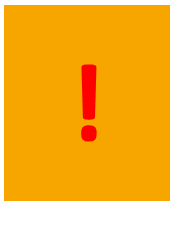 Kryteria dodatkowo oceniane dotyczące warunków realizacji programu profilaktyki raka szyjki macicy – etap pogłębionej diagnostyki
JAKOŚĆ – Badania 
czas oczekiwania na wynik badania do 7 dni – 6 punktów
KOMPLEKSOWOŚĆ
realizacja etapu podstawowego, diagnostycznego oraz etapu pogłębionej diagnostyki w programie profilaktyki raka szyjki macicy (dotyczy obszaru na który ogłoszone jest postepowanie) – 6 punktów.

Do ofert należy dołączyć:
W przypadku realizacji świadczeń przez lekarza z I stopniem specjalizacji w zakresie  położnictwa i ginekologii  dokument potwierdzający posiadanie umiejętności w wykonywaniu badań kolposkopowych;
Umowę podwykonawstwa na badania histopatologiczne, jeśli oferent nie dokonuje sam ocen.
Certyfikat ISO dla miejsca udzielania świadczeń i zakresu objętego ofertą – dodatkowo punktowany
Wymagania dla świadczeniodawców programów onkologicznych (rak piersi i rak szyjki macicy)
Świadczeniodawca musi posiadać dostęp do Internetu umożliwiający prowadzenie elektronicznej dokumentacji realizacji Programu w systemie informatycznym udostępnionym przez Narodowy Fundusz Zdrowia – program SIMP

W przypadku mammografii oprócz wymagań określonych wcześniej, oferent bezwzględnie musi spełniać wymagania określone w przepisach odrębnych, w szczególności w rozporządzeniach Ministra Zdrowia z dnia 11 stycznia 2023 r. w sprawie warunków bezpiecznego stosowania promieniowania jonizującego dla wszystkich rodzajów ekspozycji medycznej (Dz.U.2023.195) oraz z dnia 21 sierpnia 2006 r. w sprawie szczegółowych warunków bezpiecznej pracy z urządzeniami radiologicznymi (Dz. U. Nr 180, poz. 1325).
Wymagania dla świadczeniodawców oraz warunki i zasady udzielania świadczeń w zakresie programu badań prenatalnych
Poradnictwo i USG płodu
1. Tryb realizacji świadczenia – ambulatoryjny
2. Warunki wymagane od świadczeniodawców
PERSONEL: co najmniej 2 lekarzy (w tym co najmniej jeden z kwalifikacjami określonymi w lit. a):
	a) lekarz specjalista położnictwa i ginekologii, który posiada  udokumentowane umiejętności w zakresie badań ultrasonograficznych,
	b) lekarz ze specjalizacją I stopnia w zakresie położnictwa i ginekologii lub inny lekarz specjalista np. pediatrii, genetyki klinicznej, którzy posiadają udokumentowane 	  umiejętności w zakresie badań ultrasonograficznych (w przypadku wykonywania badań inwazyjnych lekarz ten powinien posiadać zaświadczenie kierownika 	   	  specjalizacji potwierdzające umiejętności w tym zakresie)
WYPOSAŻENIE W SPRZĘT I APARATURĘ MEDYCZNĄ:
	- aparat USG wyposażony w dwie głowice: convex przezbrzuszny 3,5–5 (6) MHz i głowicę  przezpochwową 7–9 (10) MHz, z opcją  kolorowego Dopplera,
	- komputer wraz z oprogramowaniem certyfikowanym, umożliwiającym kalkulację ryzyka wystąpienia aneuploidii zgodnie z kryteriami określonymi przez 	 	  obowiązujące standardy i rekomendacje, wraz z aktualną licencją,
	- program komputerowy obliczający ryzyko aberracji chromosomalnych wraz z aktualną licencją
Wymagania dla świadczeniodawców oraz warunki i zasady udzielania świadczeń w zakresie programu badań prenatalnych
Pobranie materiału płodowego do badań genetycznych (amniopunkcja, kordocenteza, biopsja trofoblastu)
1. Tryb realizacji świadczenia – ambulatoryjny lub szpitalny
2. Warunki wymagane od świadczeniodawców
PERSONEL: :
	- lekarz specjalista położnictwa i ginekologii lub
	- lekarz ze specjalizacją I stopnia w zakresie położnictwa i ginekologii posiadający zaświadczenie kierownika 	  specjalizacji potwierdzające umiejętności w tym zakresie
WYPOSAŻENIE W SPRZĘT I APARATURĘ MEDYCZNĄ:
	- zestaw do pobierania materiału płodowego
Wymagania dla świadczeniodawców oraz warunki i zasady udzielania świadczeń w zakresie programu badań prenatalnych
Poradnictwo i badania biochemiczne
1. Tryb realizacji świadczenia  -  ambulatoryjny
2. Warunki wymagane od świadczeniodawców
laboratorium wpisane do ewidencji prowadzonej przez Krajową Radę Diagnostów Laboratoryjnych;
badania biochemiczne wykonuje się z zastosowaniem certyfikowanych odczynników i aparatury spełniających obowiązujące standardy i rekomendacje w dziedzinie oceny testów biochemicznych wykonywanych w diagnostyce prenatalnej
3. Jakie badania gwarantowane obejmuje:
estriol;
α-fetoproteina (AFP);
gonadotropina kosmówkowa - podjednostka beta (β-HCG);
białko PAPP-A - osoczowe białko ciążowe A z komputerową oceną ryzyka wystąpienia choroby płodu
Wymagania dla świadczeniodawców oraz warunki i zasady udzielania świadczeń w zakresie programu badań prenatalnych
Poradnictwo i badania genetyczne
1. Tryb realizacji świadczenia -  ambulatoryjny
2. Warunki wymagane od  świadczeniodawców:
laboratorium wpisane do ewidencji prowadzonej przez Krajową Radę Diagnostów Laboratoryjnych;
personel:
	- lekarz specjalista genetyki klinicznej,
	- diagnosta laboratoryjny ze specjalizacją laboratoryjnej  genetyki medycznej;
wyposażenie w sprzęt i aparaturę medyczną:
	- mikroskop,
	- termocykler,
	- wirówka preparacyjna,
	- pipeta automatyczna
3. Jakie badania gwarantowane obejmuje:
klasyczne badania cytogenetyczne (techniki prążkowe - prążki GTG, CBG, Ag-NOR, QFQ, RBG i wysokiej rozdzielczości HRBT z analizą mikroskopową chromosomów);
cytogenetyczne badania molekularne (obejmuje analizę FISH - hybrydyzacja in situ z wykorzystaniem fluorescencji - do chromosomów metafazowych i prometafazowych oraz do jąder interfazowych z sondami molekularnymi centromerowymi, malującymi, specyficznymi, telomerowymi, Multicolor-FISH);
badania metodami biologii molekularnej (PCR i jej modyfikacje, RFLP, SSCP, HD, sekwencjonowanie i inne) dobranymi w zależności od wielkości i rodzaju mutacji.
Kryteria dodatkowo oceniane dotyczące warunków realizacji programu badan prenatalnych
JAKOŚĆ – Personel 
Równoważnik co najmniej 1 etatu – lekarz specjalista w dziedzinie położnictwa i ginekologii – 4 punkty
Równoważniki co najmniej 2 etatów – lekarz specjalista w dziedzinie położnictwa i ginekologii – 6 punktów
Równoważniki co najmniej 3 etatów – lekarz specjalista w dziedzinie położnictwa i ginekologii – 8 punktów
Równoważnik co najmniej 1 etatu – lekarz specjalista w dziedzinie perinatologii – 4 punkty
Równoważniki co najmniej 2 etatów – lekarz specjalista w dziedzinie perinatologii – 6 punktów
Równoważniki co najmniej 3 etatów – lekarz specjalista w dziedzinie perinatologii – 8 punktów
Równoważniki co najmniej 3 etatów – lekarz specjalista w dziedzinie genetyki klinicznej – 8 punktów
Równoważniki co najmniej 2 etatów – lekarz specjalista w dziedzinie genetyki klinicznej – 6 punktów
Równoważnik co najmniej 1 etatu – lekarz specjalista w dziedzinie genetyki klinicznej – 4 punkty
Równoważniki co najmniej 3 etatów – diagnosta laboratoryjny ze specjalizacją w zakresie laboratoryjnej genetyki medycznej – 8 punktów
Równoważniki co najmniej 2 etatów – diagnosta laboratoryjny ze specjalizacją w zakresie laboratoryjnej genetyki medycznej – 6 punktów
Równoważnik co najmniej 1 etatu – diagnosta laboratoryjny ze specjalizacją w zakresie laboratoryjnej genetyki medycznej  – 4 punkty
Kryteria dodatkowo oceniane dotyczące warunków realizacji programu badań prenatalnych c.d.
JAKOŚĆ -  Dostępność
Świadczenia udzielane co najmniej 5 dni w tygodniu – 4 punkty
Świadczenia udzielane co najmniej 4 dni w tygodniu – 3 punkty
Świadczenia udzielane co najmniej 3 dni w tygodniu – 2 punkty
JAKOŚĆ - Wyposażenie
Cytogenetyka klasyczna z komputerowym systemem do analizy chromosomów – 7 punktów
Cytogenetyka molekularna -7 punktów
Kryteria dodatkowo oceniane dotyczące warunków realizacji programu badań prenatalnych
JAKOŚĆ - Pozostałe warunki 
Laboratorium diagnostyczne – wpisane w rejestrze, prowadzące szkolenie specjalizacyjne dla diagnostów laboratoryjnych w laboratoryjnej genetyce medycznej na podstawie porozumienia zawartego z jednostką szkolącą, o której mowa w art. 30b ust. 1 ustawy z dnia 27 lipca 2001 r. o diagnostyce laboratoryjnej (Dz. U. z 2016 r. poz. 2245, z późn. zm.), wpisaną na listę jednostek akredytowanych do prowadzenia szkolenia specjalizacyjnego, lub laboratorium diagnostyczne podmiotu akredytowanego określonego w art. 30b ustawy z dnia 27 lipca 2001 r. o diagnostyce laboratoryjnej – wpisane w rejestrze – 4 punkty
JAKOŚĆ – Zewnętrzna ocena – systemy zarządzania
Akredytacja według normy PN-EN ISO/IEC 17025 lub 15189 – 3 punkty
Certyfikat Polskiego Towarzystwa Genetyki Człowieka w zakresie jakości laboratoriów – 2 punkty
KOMPLEKSOWOŚĆ –  Kompleksowa realizacja programu badań prenatalnych
Świadczeniodawca zapewnia poradnictwo genetyczne oraz diagnostykę genetyczną bez udziału podwykonawców – 3 punkty
Świadczeniodawca zapewnia diagnostykę ultrasonograficzną, pobieranie krwi do badań biochemicznych oraz pobieranie materiału do diagnostyki genetycznej bez udziału podwykonawców – 3 punkty
PROGRAM BADAŃ PRENTALNYCH
Do oferty należy dołączyć:
Kserokopie aktualnych certyfikatów pozwalających na stwierdzenie, że lekarze posiadają umiejętność w zakresie badań USG  - certyfikat umiejętności PTG w zakresie wykonywania badań prenatalnych, do 31 grudnia 2023 – za równoważny uznaje się certyfikat sekcji USG PTG  i certyfikat FMF (NT scan) – w języku polskim;
Aktualną licencją do programu komputerowego obliczającego ryzyko aberracji chromosomalnych – w języku polskim, w przypadku gdy dokumenty mają termin ważności, który kończy się w trakcie trwania postępowania oświadczenie o kontynuacji;
Celem wykonywania badań biochemicznych –laboratorium wpisane do ewidencji prowadzonej przez Krajową Radę Diagnostów Laboratoryjnych, z zastrzeżeniem, że w laboratorium wykonuje się badania biochemiczne z zastosowaniem certyfikowanych odczynników i aparatury spełniających obowiązujące standardy i rekomendacje w dziedzinie oceny testów biochemicznych wykonywanych w diagnostyce prenatalnej
Celem wykonywania badań inwazyjnych przez lekarza z I stopniem specjalizacji w zakresie położnictwa i ginekologii zaświadczenie kierownika specjalizacji potwierdzające umiejętności lekarza w tym zakresie
Jeśli do oferty wykazano diagnostę laboratoryjnego ze specjalizacją laboratoryjnej  genetyki medycznej dokument potwierdzający posiadanie takiej specjalizacji.
Certyfikat ISO dla miejsca udzielania świadczeń i zakresu objętego ofertą – dodatkowo punktowany
Wymagania dla świadczeniodawców oraz warunki i zasady udzielania świadczeń w zakresie programu profilaktyki chorób odtytoniowych (w tym POCHP) – etap podstawowy
1. Tryb realizacji świadczenia  -  ambulatoryjny
2. WARUNKI WYMAGANE:
PERSONEL:
	- lekarz posiadający udokumentowane umiejętności w leczeniu zespołu uzależnienia od tytoniu (mogą to być: certyfikat leczenia zespołu uzależnienia od tytoniu (ZUT), 	  wydany przez referencyjne ośrodki leczenia ZUT (Instytut Kardiologii, Instytut Onkologii, Instytut Gruźlicy i Chorób Płuc) lub towarzystwa naukowe (Towarzystwo 	   	  Naukowe Kardiologów, Towarzystwo Naukowe Onkologów, Towarzystwo Naukowe Pulmonologów)
	- dopuszcza się możliwość realizacji świadczeń przy dodatkowym udziale pielęgniarki lub położnej posiadających udokumentowane umiejętności w leczeniu zespołu 	   uzależnienia od   tytoniu 
BADANIE SPIROMETRYCZNE wykonywane przez lekarza lub pielęgniarkę posiadającą tytuł zawodowy magistra pielęgniarstwa lub po kursie specjalistycznym w tym zakresie
WARUNKI WYMAGANE - SPRZĘT I APARATURA MEDYCZNA:
	- podstawowy zestaw reanimacyjny
	- spirometr lub przystawka spirometryczna spełniająca następujące minimalne wymogi techniczne: funkcja mierzenia i rejestrowania zmiennych: FEV1 i FVC oraz 	  	  wydechowej części krzywej przepływ objętość, czułość pomiaru: ±3% lub 0,05 L: zakres: 0–8 L; czas: 1 i 15 sek., prezentacja wyników pomiarów w wartościach należnych 	  według ECCS/ERS, możliwość obserwacji wydechowej części krzywej przepływ-objętość w czasie wykonywania badania, funkcja prezentacji i archiwizacji wyniku 	   	  (wydruk), rejestracja wydechowej części krzywej przepływ–objętość, prezentacja wyników trzech pomiarów spirometrycznych w wartościach bezwzględnych i 	   	  procentach wielkości należnej (według ECCS/ERS), funkcja obliczania wskaźnika FEV1/FVC w wielkości bezwzględnej oraz wyrażonej jako procent wielkości należnej,
	- pozostałe wyposażenie: zestaw przeciwwstrząsowy, waga medyczna ze wzrostomierzem, aparat do mierzenia ciśnienia tętniczego krwi, kozetka lekarska, stolik 	  	  zabiegowy, szafka przeznaczona do przechowywania leków i wyrobów medycznych.
Wymagania dla świadczeniodawców oraz warunki i zasady udzielania świadczeń w zakresie programu profilaktyki chorób odtytoniowych (w tym POCHP) – etap specjalistyczny
1. Tryb realizacji świadczenia  -  ambulatoryjny
2. WARUNKI WYMAGANE - PERSONEL
lekarz z co najmniej rocznym stażem pracy w zawodzie, posiadający udokumentowane umiejętności w leczeniu zespołu uzależnienia od tytoniu (dawniej certyfikat leczenia zespołu uzależnienia od tytoniu (ZUT), wydany przez referencyjne ośrodki leczenia ZUT (Instytut Kardiologii, Instytut Onkologii, Instytut Gruźlicy i Chorób Płuc) lub towarzystwa naukowe (Towarzystwo Naukowe Kardiologów, Towarzystwo Naukowe Onkologów, Towarzystwo Naukowe Pulmonologów)
psycholog, w rozumieniu przepisów ustawy z dnia 8 czerwca 2001 r. o zawodzie psychologa i samorządzie zawodowym psychologów (Dz. U. z 2019 r. poz. 1026), posiadający udokumentowane umiejętności w leczeniu zespołu uzależnienia od tytoniu lub specjalista psychoterapii uzależnień, lub osoba ubiegająca się o otrzymanie certyfikatu specjalisty psychoterapii uzależnień, lub osoba ubiegająca się o otrzymanie certyfikatu psychoterapeuty, lub osoba posiadająca certyfikat psychoterapeuty, o których mowa w rozporządzeniu Ministra Zdrowia z dnia 19 czerwca 2019 r. w sprawie świadczeń gwarantowanych z zakresu opieki psychiatrycznej i leczenia uzależnień (Dz. U. poz. 1285, z późn. zm.),
pielęgniarka lub położna posiadające udokumentowane umiejętności w leczeniu zespołu uzależnienia od tytoniu;
3. WARUNKI WYMAGANE - SPRZĘT I APARATURA MEDYCZNA
 aparat do pomiaru ciśnienia krwi
 aparat do pomiaru stężenia tlenku węgla w wydychanym powietrzu
 waga lekarska ze wzrostomierzem
KRYTERIA DODATKOWO OCENIANE DOTYCZĄCE WARUNKÓW REALIZACJI PROGRAMU w obydwu etapach
JAKOŚĆ – Personel
Dietetyk – równoważnik co najmniej 1/4 etatu – 25 punktów
Specjalista psychoterapii uzależnień - równoważnik co najmniej 1/2 etatu – 30 punktów
PROGRAM CHORÓB ODTYTONIOWYCH
Do oferty należy dołączyć:
ETAP PODSTAWOWY i SPECJALISTYCZNY – dokument potwierdzający posiadanie przez lekarza zgłoszonego do oferty umiejętności w leczeniu zespołu uzależnienia od tytoniu (mogą być aktualne certyfikaty leczenia zespołu uzależnienia od tytoniu (ZUT), wydany przez referencyjne ośrodki leczenia ZUT (Instytut Kardiologii, Instytut Onkologii, Instytut Gruźlicy i Chorób Płuc) lub towarzystwa naukowe (Towarzystwo Naukowe Kardiologów, Towarzystwo Naukowe Onkologów, Towarzystwo Naukowe Pulmonologów) wszystkich lekarzy zgłoszonych do oferty.
ETAP PODSTAWOWY w przypadku współpracy z pielęgniarką dokument potwierdzający ukończony kurs kwalifikacyjny pielęgniarstwa zachowawczego lub środowiskowo/rodzinnego lub promocji zdrowia i edukacji zdrowotnej.
ETAP SPECJALISTYCZNY dokument potwierdzający odbycie szkolenia w zakresie leczenia zespołu uzależnienia od tytoniu w przypadku pielęgniarek i położnych zgłoszonych do oferty.
ETAP SPECJALISTYCZNY - PROWADZĄCY PSYCHOTERAPIĘ – dokumenty potwierdzające, że osoba jest specjalistą psychoterapii uzależnień lub posiada ukończone studia wyższe i szkolenie w zakresie psychoterapii lub osoba jest w trakcie szkolenia w zakresie psychoterapii
ETAP SPECJALISTYCZNY w przypadku wykazania w ofercie  specjalisty psychoterapii uzależnień  dokument potwierdzający posiadane kwalifikacje
ETAP SPECJALISTYCZNY w przypadku wykazania w ofercie dietetyka - dokument potwierdzający posiadane kwalifikacje dla dietetyka (dyplom)
Certyfikat ISO dla miejsca udzielania świadczeń i zakresu objętego ofertą - dodatkowo
OCENA OFERT opierać się będzie na podstawie zapisów Rozporządzenia Ministra Zdrowia z dnia 5 sierpnia 2016 roku w sprawie szczegółowych kryteriów wyboru ofert w postępowaniu w sprawie zawarcia umów o udzielanie świadczeń opieki zdrowotnej  (Dz. U. 2016.1372 z późn. zm.) - Załącznik 13
Oceny ofert dokonuje się według następujących kryteriów: 
1. JAKOŚCI UDZIELANYCH ŚWIADCZEŃ OPIEKI ZDROWOTNEJ - ocenianej w szczególności poprzez:
kwalifikacje personelu, jego umiejętności oraz doświadczenie,
wyposażenie w sprzęt i aparaturę medyczną, 
zewnętrzną ocenę jakości, potwierdzoną certyfikatem, m.in. certyfikatem systemu zarządzania ISO 9001 lub certyfikatem ISO 27 001 systemu zarządzania bezpieczeństwie informacji,
prowadzenie historii choroby lub historii zdrowia i choroby w postaci elektronicznej, w sposób, o którym mowa w przepisach wydanych na podstawie art. 30 ustawy o prawach pacjenta, oraz wystawia recepty i skierowania co najmniej przez nanoszenie danych za pomocą wydruku - do oferty dołączyć umowę/oświadczenie od dostawcy oprogramowania.
wyniki kontroli przeprowadzonych i inne nieprawidłowości - wyniki kontroli odnoszą się do całego okresu obowiązywania umowy realizowanej w dniu złożenia oferty w ramach danego zakresu świadczeń i w ramach obszaru, którego dotyczy postępowanie, a nieprawidłowość została stwierdzona w postępowaniu kontrolnym zakończonym wystąpieniem pokontrolnym lub w trakcie monitorowania, o którym mowa w art. 107 ust. 5 pkt 12 ustawy o świadczeniach.
OCENA OFERT opierać się będzie na podstawie zapisów Rozporządzenia Ministra Zdrowia z dnia 5 sierpnia 2016 roku w sprawie szczegółowych kryteriów wyboru ofert w postępowaniu w sprawie zawarcia umów o udzielanie świadczeń opieki zdrowotnej  (Dz. U. 2016.1372 z późn. zm.) - Załącznik 13
ISO - Kryterium certyfikatu systemu zarządzania, jest spełnione, jeśli certyfikat systemu zarządzania:
ma zastosowanie w przedmiocie, na jaki złożono ofertę;
obejmuje miejsce udzielania świadczeń wskazane w ofercie;
jest wydany przez jednostkę certyfikującą systemy zarządzania posiadają akredytację udzieloną przez Polskie Centrum Akredytacji lub jednostkę akredytującą będącą sygnatariuszem porozumienia o wzajemnym uznawaniu „EA Multilateral Agreement” i jest opatrzony symbolem akredytacji jednostki akredytującej;
Certyfikat jest wydany w zakresie systemów zarządzania: ISO 9001, ISO/IEC 27001, ISO 17025 lub 15189 zgodnie z ich przyporządkowaniem do poszczególnych zakresów świadczeń wynikającym z załączników do rozporządzenia;
Akredytacja, o której mowa w punkcie 3) obejmuje certyfikację systemów zarządzania wymienionych w punkcie 4) oraz jest wydana w zakresie usług medycznych (branża „Zdrowie i opieka społeczna” zgodnie z kodem 38 EA), w przypadku ISO 9001, ISO 14001, PN-N 18001 lub OHSAS 18001;
jest ważny w dniu złożenia oferty oraz w dniu rozpoczęcia obowiązywania umowy.
OCENA OFERT opierać się będzie na podstawie zapisów Rozporządzenia Ministra Zdrowia z dnia 5 sierpnia 2016 roku w sprawie szczegółowych kryteriów wyboru ofert w postępowaniu w sprawie zawarcia umów o udzielanie świadczeń opieki zdrowotnej  (Dz. U. 2016.1372 z późn. zm.) - Załącznik 13
Oceny ofert dokonuje się według następujących kryteriów: 
1. ZAPEWNIENIA KOMPLEKSOWOŚCI UDZIELANYCH ŚWIADCZEŃ OPIEKI ZDROWOTNEJ - rozumianej jako możliwość realizacji świadczeń opieki zdrowotnej w danym zakresie, obejmującą wszystkie etapy i elementy procesu ich realizacji:
w programie profilaktyki raka szyjki macicy – realizacja wszystkich etapów programu,
w programie raka piersi - realizacja wszystkich etapów programu,
w programie badań prenatalnych polegających zapewnieniu wykonywania wszystkich procedur określonych w programie (w szczególności poradnictwa genetycznego oraz diagnostyki genetycznej), 
2. DOSTĘPNOŚCI DO ŚWIADCZEŃ OPIEKI ZDROWOTNEJ - ocenianej w szczególności poprzez brak barier dla osób niepełnosprawnych.
OCENA OFERT opierać się będzie na podstawie zapisów Rozporządzenia Ministra Zdrowia z dnia 5 sierpnia 2016 roku w sprawie szczegółowych kryteriów wyboru ofert w postępowaniu w sprawie zawarcia umów o udzielanie świadczeń opieki zdrowotnej  (Dz. U. 2016.1372 z późn. zm.) - Załącznik 13
Oceny ofert dokonuje się według następujących kryteriów: 
3. CIĄGŁOŚCI UDZIELANYCH ŚWIADCZEŃ OPIEKI ZDROWOTNEJ - rozumianej jako kontynuację oceniana poprzez:
realizację świadczeń w ramach danego zakresu świadczeń w dniu złożenia oferty na podstawie umowy zawartej z Funduszem w ramach obszaru, którego dotyczy postępowanie z podziałem nalata (aktualnie, od 5 lat, od 10 lat).
4. INNE 
Współpraca z Agencją – realizacja umowy, o której mowa w art. 31Ic ust 4 ustawy o świadczeniach, w zakresie świadczeń objętych przedmiotem postępowania
5. CENY ŚWIADCZEŃ OPIEKI ZDROWOTNEJ - ocenianej poprzez odniesienie ceny jednostki rozliczeniowej zaproponowanej przez oferenta w ofercie    lub stanowiącej końcowy wynik negocjacji w stosunku do ceny oczekiwanej przez NFZ w danym postępowaniu w sprawie zawarcia umowy - ZAŁACZNIK 17 

!!!!!W przypadku uzyskania jednakowej łącznej oceny oferty przez co najmniej dwóch oferentów kryterium różnicującym oferty stanowi ocena uzyskana w kolejności według następujący kryteriów: jakość, kompleksowość, dostępność, ciągłość oraz cena
Kryterium posiadania certyfikatu systemu zarządzania jest spełnione, jeżeli:
certyfikat ma zastosowanie w przedmiocie postępowania, na który złożono ofertę;
certyfikat obejmuje miejsce udzielania świadczeń wskazane w ofercie;
certyfikat jest wydany przez jednostkę certyfikującą systemy zarządzania posiadającą akredytację udzieloną przez Polskie Centrum Akredytacji lub przez jednostkę akredytującą będącą sygnatariuszem porozumienia o wzajemnym uznawaniu „EA Multilateral Agreement” i jest opatrzony symbolem akredytacji jednostki akredytującej;
certyfikat jest wydany w zakresie systemów zarządzania: ISO 9001, ISO/IEC 27001, ISO 17025 lub 15189 - zgodnie z ich przyporządkowaniem do poszczególnych zakresów świadczeń wynikającym z załączników do rozporządzenia;
akredytacja, o której mowa w pkt 3, obejmuje certyfikację systemów zarządzania wymienionych w pkt 4 oraz jest wydana w zakresie usług medycznych (branża „Zdrowie i opieka społeczna” zgodnie z kodem 38 EA, w przypadku: ISO 9001, ISO 14001, PN-N 18001 lub OHSAS 18001).
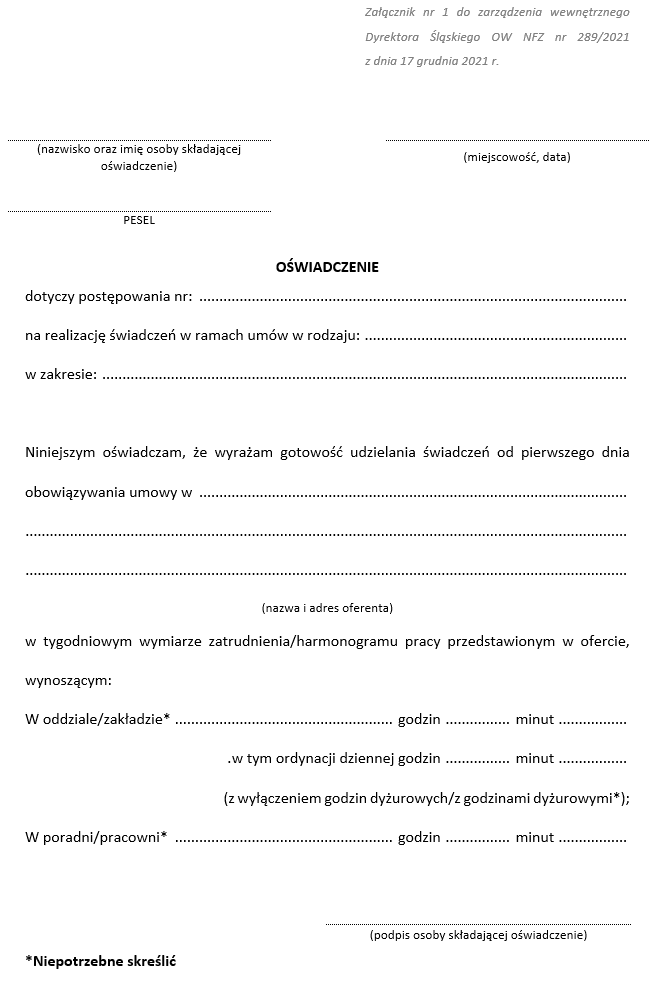 Oświadczenie personelu:
do oferty należy dołączyć oryginał oświadczenia podpisanego przez personel wskazany w ofercie
Zarządzenie wewnętrzne Dyrektora Śląskiego Oddziału Wojewódzkiego Narodowego Funduszu Zdrowia w Katowicach Nr 289/2021 z dnia 17 grudnia 2021 r. w sprawie wprowadzenia zasad weryfikacji oferentów uczestniczących w postępowaniach poprzedzających zawarcie umów o udzielanie świadczeń opieki zdrowotnej
Obszary kontraktowania:
Podział na grupy powiatów w programie raka piersi – etap podstawowy 
	– 4 grupy powiatów:

grupa powiatów I (południowa) 
grupa powiatów II (północna) 
grupa powiatów III (centralna) 
grupa powiatów IV (zachodnia)
Obszary kontraktowania:
Podział na subregiony w programie badań prenatalnych - 5 subregionów:

subregion południowy 
subregion północny 
subregion zachodni 
subregion centralno - zachodni 
subregion centralno - wschodni
Obszary kontraktowania:
WOJEWÓDZTWO ŚLĄSKIE w przypadku :
program profilaktyki raka szyjki macicy - etap pogłębionej diagnostyki
program profilaktyki raka piersi - etap pogłębionej diagnostyki
program profilaktyki chorób odtytoniowych (w tym pochp)- etap specjalistyczny
program profilaktyki chorób odtytoniowych (w tym pochp) - etap podstawowy
program profilaktyki raka szyjki macicy - etap diagnostyczny
program profilaktyki raka piersi - etap podstawowy - w pracowni mobilnej
Cena oczekiwana:
PROGRAM PROFILAKTYKI RAKA PIERSI - ETAP PODSTAWOWY- w pracowni stacjonarnej - 12,63 zł/punkt
PROGRAM PROFILAKTYKI RAKA PIERSI -  ETAP PODSTAWOWY- w pracowni mobilnej - 12,54 zł/punkt
PROGRAM PROFILAKTYKI RAKA PIERSI - ETAP POGŁĘBIONEJ DIAGNOSTYKI - 12,57 zł/punkt
PROGRAM PROFILAKTYKI RAKA SZYJKI MACICY - ETAP DIAGNOSTYCZNY - 12,54 zł/punkt
PROGRAM PROFILAKTYKI RAKA SZYJKI MACICY - ETAP POGŁĘBIONEJ DIAGNOSTYKI - 12,53 zł/punkt
PROGRAM BADAŃ PRENATALNYCH - 12,56 zł/punkt
PROGRAM PROFILAKTYKI CHORÓB ODTYTONIOWYCH - ETAP PODSTAWOWY - 12,54 zł/punkt
PROGRAM PROFILAKTYKI CHORÓB ODTYTONIOWYCH - ETAP SPECJALISTYCZNY - 12,54 zł/punkt
Dziękuję za uwagę!